HR | Improve organizational health metrics
Microsoft 365 Copilot and Copilot Studio
Extend
Improve eNPS
Employee turnover rate
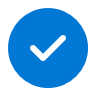 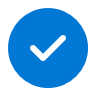 Value benefit
KPIs impacted
Cost savings
Employee experience
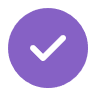 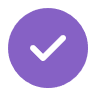 1. Identify data sources
2. Analyze data
3. Develop action plan
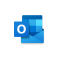 Copilot in Outlook
Identify multiple data sources which can provide insights into manager capability, employee relations, and organizational health. Use Copilot to access HR system data using a Copilot Agent.
Analyze data, summarize findings, provide insights, and create organizational health reports.
Leverage insights and Copilot suggestions in Word to draft a detailed, actionable implementation plan to improve organizational health.
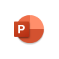 Copilot in PowerPoint
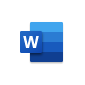 Copilot in Word
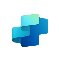 Copilot Agent3
+Connection to HR system
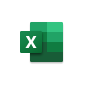 Action: Use Copilot to rapidly locate relevant data which indicates and impacts organization health.
Example prompt: Highlight org health scores yellow where YoY % change exceeded -20%.
Example prompt: I am a human resources consultant. Create an action plan based on the organizational health report and insights. Include tasks and timelines.
Copilot in Excel
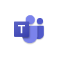 Copilot in Teams
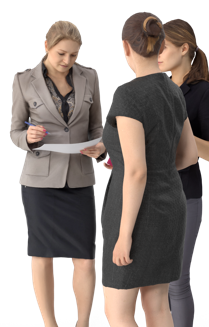 6. Communicate to managers
5. Meet with key stakeholders
4. Generate the proposal
Communicate plan and actions to organization managers and monitor engagement.
Lead the meeting to present the plan, leveraging Copilot in Teams to suggest topics and take notes.
Generate a presentation detailing the plan which includes images and tables.
Example prompt: Draft with Copilot: Create an email to a group of managers that provides detail and timelines regarding organizational health action plans.
Action: Use Copilot during the meeting to “list main ideas we discussed” and then review the AI notes “Follow-up tasks” after the meeting to finalize the plan.
Example prompt: Create a presentation from file [plan.docx] for HR leaders that clearly articulates how the plan will enable organizational health goals.